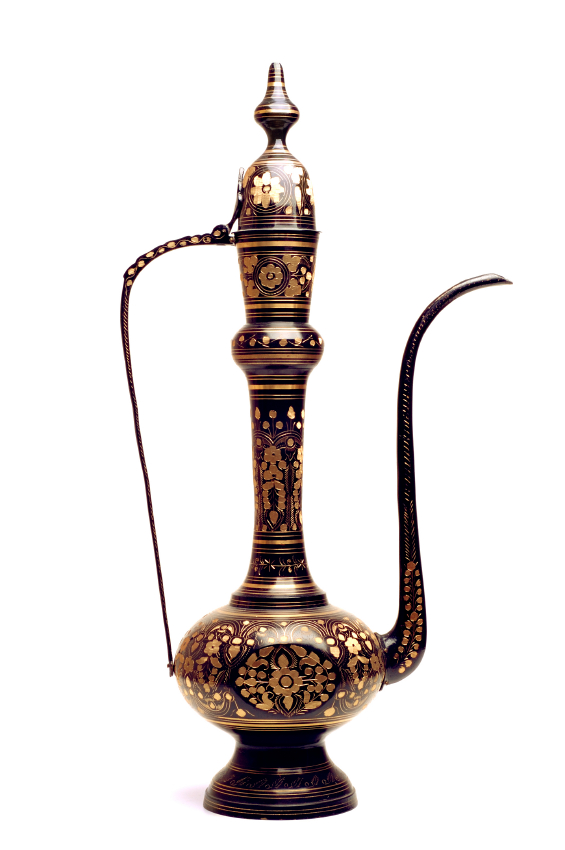 Islamic Finance Would you rather go for 3 wishes or for countless opportunities?Comparison with conventional bankingThe Luxembourg case
27 November 2012
Agenda
1
Main principles / Differences with conventional banking
2
Examples
3
Islamic Finance in Luxembourg
Islamic FinanceMain principles
Sharia
Key terms : co-investing, partnership-like, exposure to profits & losses of underlying business or assets
Different schools of interpretation 
Regional differences
Islamic FinanceDifferences with conventional banking
How does this translate to main differences between Islamic and conventional
banking ?
Agenda
1
Main principles / differences with conventional banking
2
Examples
3
Islamic Finance in Luxembourg
Examples of Sharia'a products & structuresIslamic banking business is very different from conventional banking
Example: financing of acquisition of a car
Car delivery
Car dealer
Bank client
Resale price: 42.000€
Repayment : 60 months
at 700€ / month
30.000€
1. Promise to acquire car
2. Car purchase contract
3. Murabaha resale of car
+ Wakala agreement
Financing cost: 12.000€
Is this interest ?
Islamic bank
What is the typical tax issue if the car were a house ?
Bank margin: 
42.000 – 30.000 = 12.000€
Is this interest ?
When is the margin taxed ?
Examples of Sharia'a products & structuresCapital guaranteed funds
Investors
(Rab al Mal)
Mudaraba
Lux Sharia’a Fund
Fund Manager (Mudarib)
95% of fund assets
Expected
100% return at maturity
5% of fund assets invested 
into Arbun
Depending on shares spot price, 
Arbun is exercised or not
Murabaha transactions
Arbun
Sharia’a compliant shares
Examples of Sharia'a products & structuresSukuk
Example of Sukuk Ijarah
Investors
G. Profit payments
and Sukuk redemption
D. Proceeds from
Sukuk issuance
C. SPV issues Sukuk
Lux SPV
B. SPV leases assets
back to Project Co
F.  Payment of lease
Rentals to SPV
A. Sale of assets
to SPV
E. Sales price
Project Co
Real Estate
Often called “Islamic Bonds”; however very different from bonds:  undivided and proportionate ownership in underlying asset(s)
Agenda
1
Main principles / differences with conventional banking
2
Examples
3
Islamic Finance in Luxembourg
Islamic Finance in LuxembourgNot something new
Historically,  a laboratory for Islamic finance and on the forefront since the 1970s:
Islamic Finance in LuxembourgNot something new
Increased efforts from the industry and the government to attract more business in this segment since +5 years
Governmental Task force set up in April 2009 
ALFI Middle East working group / LFF working group
Regular missions of finance and economy ministers to the region; 
Bahrain and UAE in January 2010, 
Saudi Arabia in May 2010 
Lebanon in June 2010
Abu Dhabi, Riyadh and Beirut in February 2011
Singapore and Malaysia in October 2011
Qatar and Dubai in February 2012
Luxembourg School of finance and Luxembourg banking training institute launched Islamic Finance courses / IFQ  exam can be done in Luxembourg

DB domiciled its new Islamic Finance platform Al Mi’yar (“The Standard”) in Luxembourg in 2009
BLME based its Islamic equity offering in Luxembourg in 2009
Luxembourg government announced it considers issuing Sukuk for covering its financing needs (2013?)
Islamic Finance in LuxembourgDTT network with countries having significant Muslim population
DTTs in force
DTTs pending
Azerbaijan
Bahrain
Indonesia 
Malaysia 
Morocco
Qatar
Tunisia
Turkey
UAE
Uzbekistan
Albania
Egypt
Kazakhstan
Kirgizstan
Kuwait
Lebanon
Oman
Pakistan
Syria
Saudi Arabia
Tajikistan
Islamic Finance in LuxembourgTax authorities confirmed level playing field
Luxembourg tax authorities issued circulars on Islamic Finance:
Direct Tax circular  (January 2010):
Clarifies the direct tax treatment of various Islamic financing arrangements and issues. 
Deals with the tax treatment of Murabaha and Sukuk but also describes other instruments, such as Musharaka, Mudaraba, Ijara, Ijara-wa-lqtina and Istisna. 
	
Indirect tax circular (June 2010) :
The circular covers some VAT and transfer tax issues related to Murabaha and Ijara agreements.
The circular provides for an extension of the existing tax incentives in the field of transfer taxes and VAT to Murabaha and Ijara operations.	

The two circulars strengthen the substance over form approach adopted by Luxembourg tax authorities in order to reach a level playing field
Opportunities through Luxembourg
Contact persons
Alain Verbeken
Ashraf Ammar
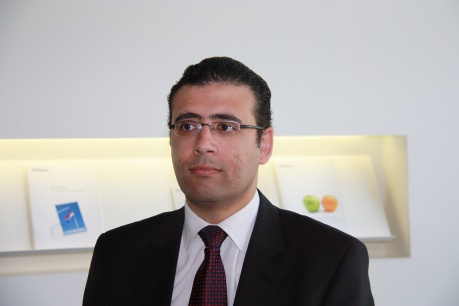 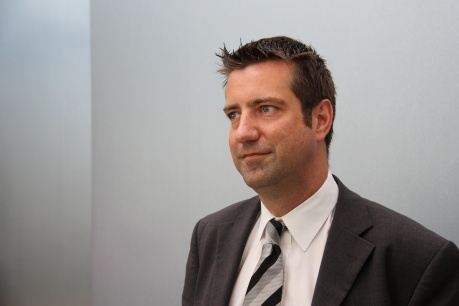 Directeur
Cross-Border Tax – GFSI 

Tel: +352 451 452 513
Mobile: +352 621506 508 
alverbeken@deloitte.lu
Senior Manager
Cross-Border Tax – M&A

Tel: +352 451 452 058 
Mobile: +352 661451 503 
aammar@deloitte.lu
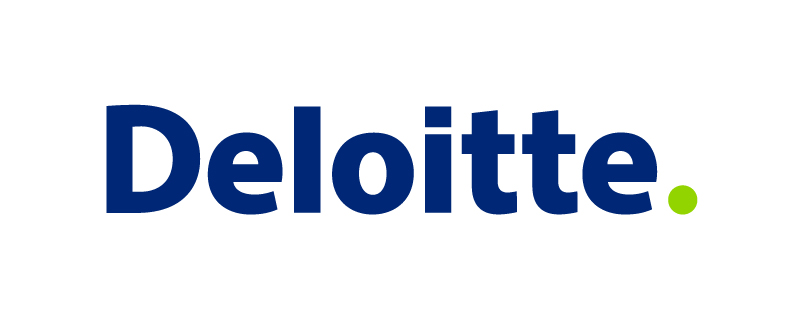 Deloitte refers to one or more of Deloitte Touche Tohmatsu Limited, a UK private company limited by guarantee, and its network of member firms, each of which is a legally separate and independent entity. Please see www.deloitte.com/about for a detailed description of the legal structure of Deloitte Touche Tohmatsu Limited and its member firms.

Deloitte provides audit, tax, consulting, and financial advisory services to public and private clients spanning multiple industries. With a globally connected network of member firms in more than 140 countries, Deloitte brings world-class capabilities and deep local expertise to help clients succeed wherever they operate. Deloitte's approximately 170,000 professionals are committed to becoming the standard of excellence.